Repetisjon av
Rekursjon
Tips: Google “Rekursjon” og trykk på Mente du et par ganger :)
Mentikode for spørsmål:
Plan for dagen
Klassisk gjennomgang
Gjennomgang av eksempeloppgave
Mentimeter quiz
Livekode en eksamensoppgave
Arbeide med oppgaver
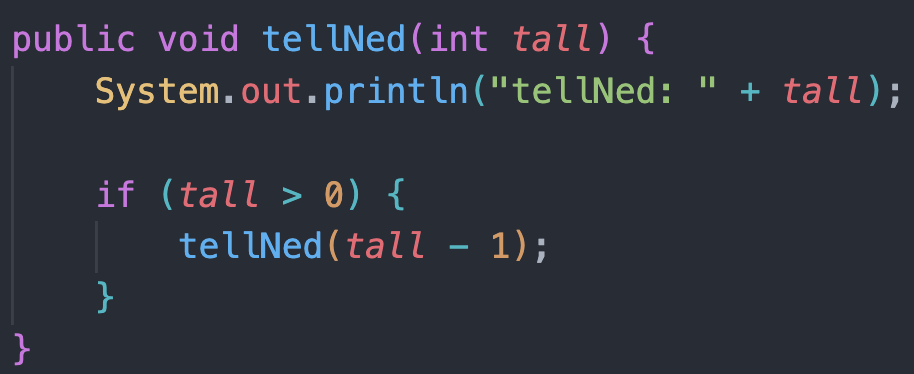 Hva er rekursjon igjen?

En metode som kaller seg selv!
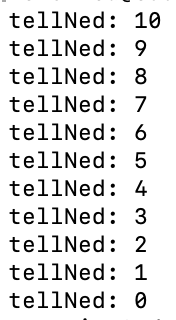 Når vi bruker rekursjon trenger vi alltid et base case
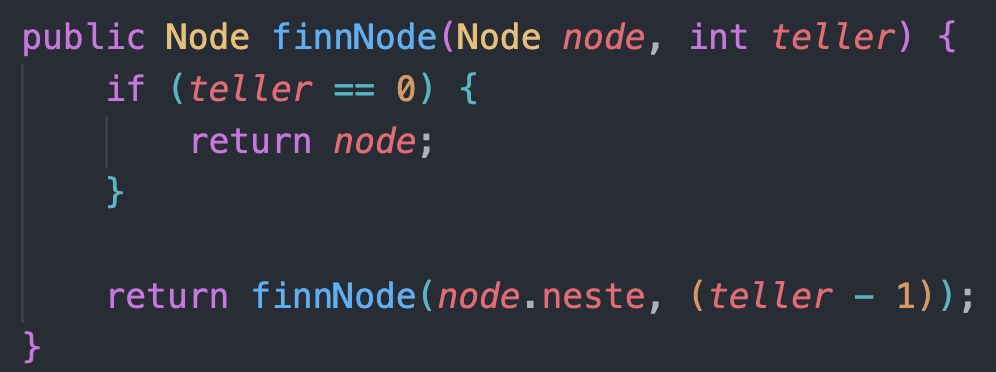 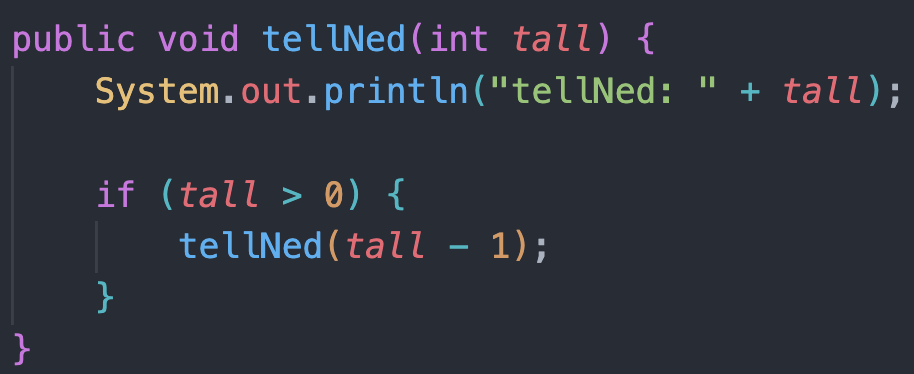 Hvis det mangler stopper aldri rekursjonen, og vi får en StackOverflowError!
Base case må ikke være en if-setning
Eks. labyrint-obligen (6), her løses det ved polymorfi
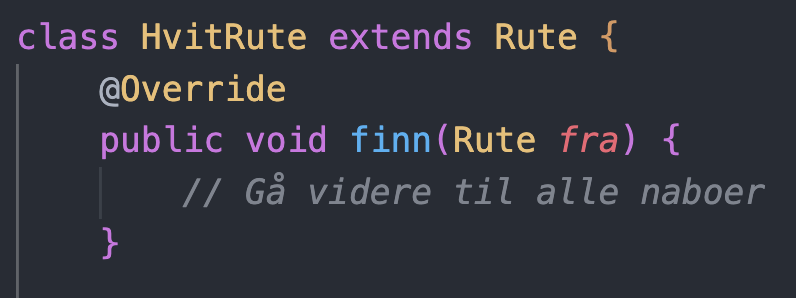 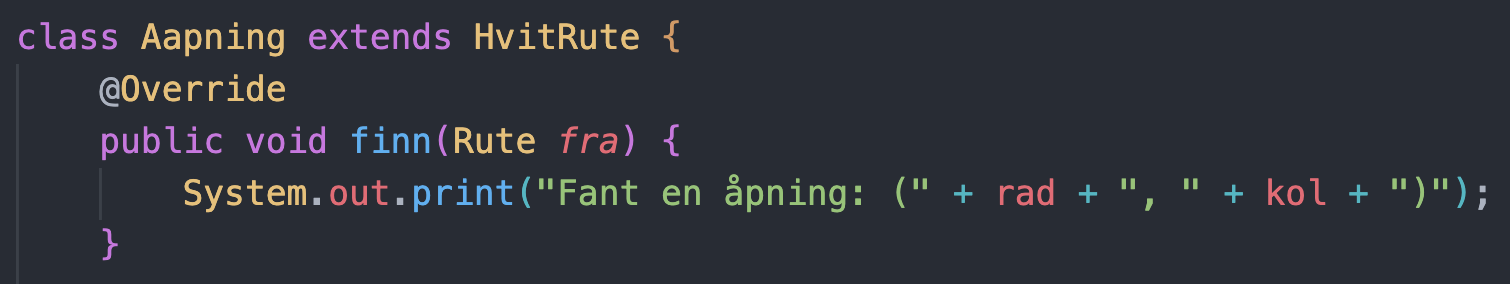 Hvordan kan man tenke på rekursjon?
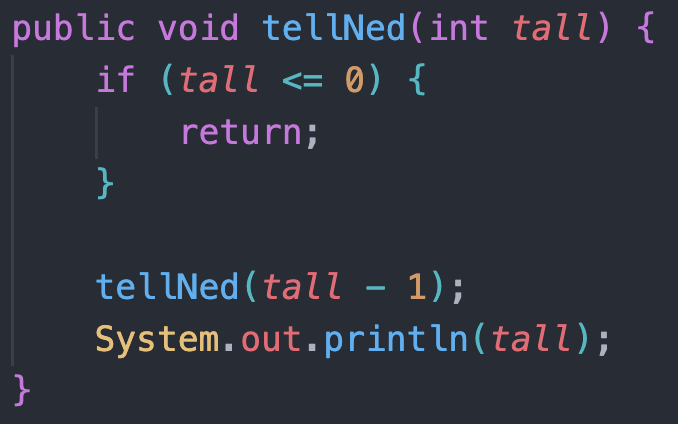 tellNed(0);
tellNed(1);
1
tellNed(2);
2
tellNed(3);
3
Starter med kallet: tellNed(3);
Kallene våre
Output
Hvordan løse rekursive problemer?
1. Hva er det enkleste mulige tilfellet/inputet? Hva skal resultatet være da? Tilsvarer base case
2. Se på gradvis større eksempler for å finne ut hva det rekursive steget skal være. 
Hvordan kan man redusere problemet for hvert kall for å nærme seg basistilfellet?
Vi ser på det i praksis! :)
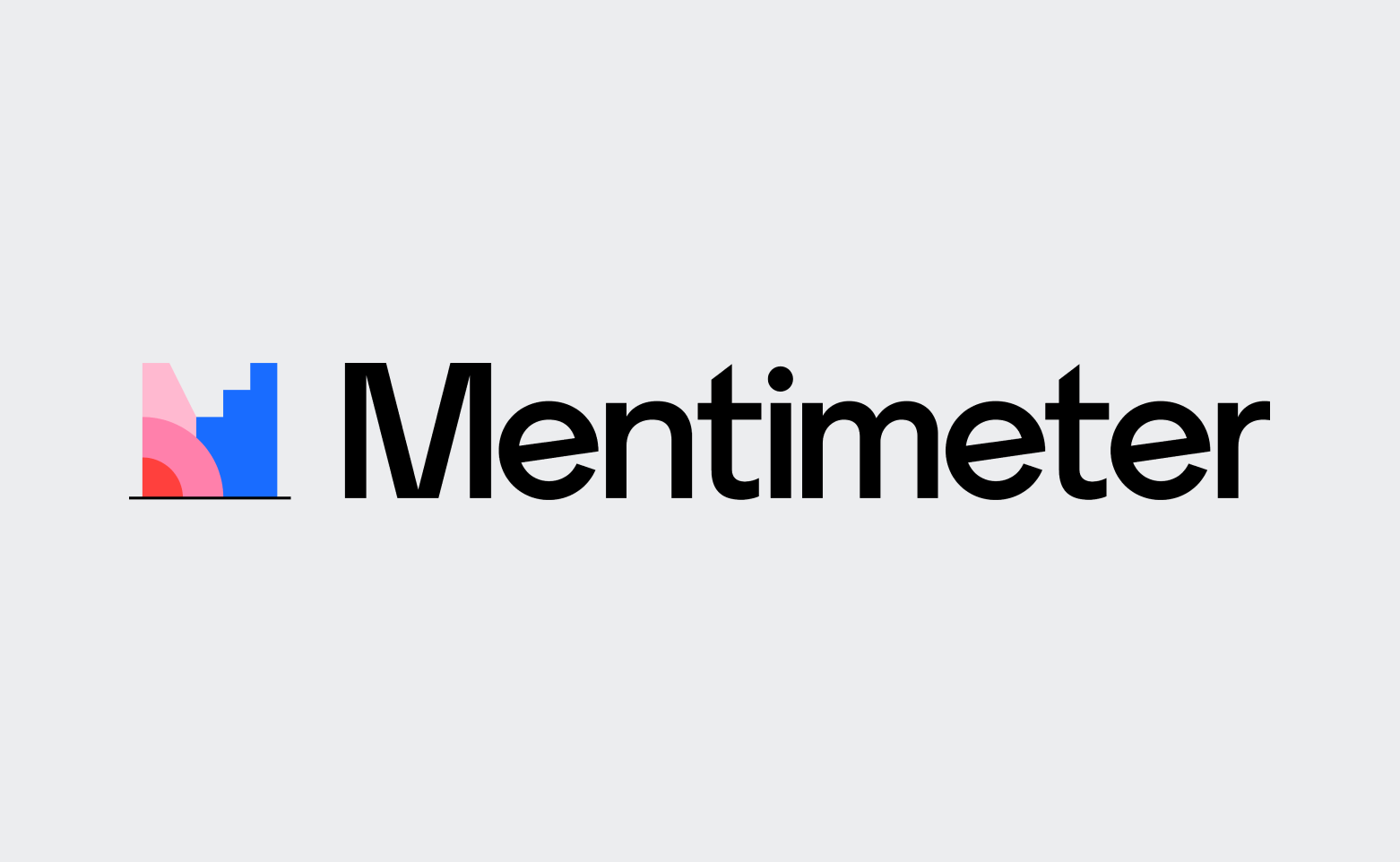 Livekoding av eksamensoppgave
(V19 oppgave 2)
Hva nå? Oppgaver!
Seminaroppgaver uke 13: https://www.uio.no/studier/emner/matnat/ifi/IN1010/v22/grupper/gruppe-4/uke-13---rekursjon/oppgaver-uke-13.pdf
Trix: https://trix.ifi.uio.no/course/16?tags=rekursjon